Кюсюрская средняя общеобразовательная школа
Алексей Елисеевич Кулаковский 
«Сон шамана»
Составитель: педагог-библиотекарь Попова Наташа Филипповна
Цель работы:-изучить особенности поэмы А.Е.Кулаковского «Сон шамана»;-проанализировать догадки, опасения А.Кулаковского за свой народ и край.
Для достижения цели были поставлены следующие задачи:
Изучить литературную наследственность А.Е.Кулаковского;
2. Выявить и описать основные идеи по вопросам межнациональных отношений,  колониальной политики империалистических стран Европы;
3. Рассмотреть научные работы, посвященных исследованию трудов А.Е.Кулаковского.
Сведения из биографии
А.Е.Кулаковский родился 4 марта 1877 года в Таттинском улусе. В 1897 году окончил Якутское реальное училище. После окончания училища работал письмоводителем, писарем и учителем в улусах Якутии. Более 20 лет путешествовал по Якутии, изучая родную природу, историю, культуру, язык и фольклор якутов.
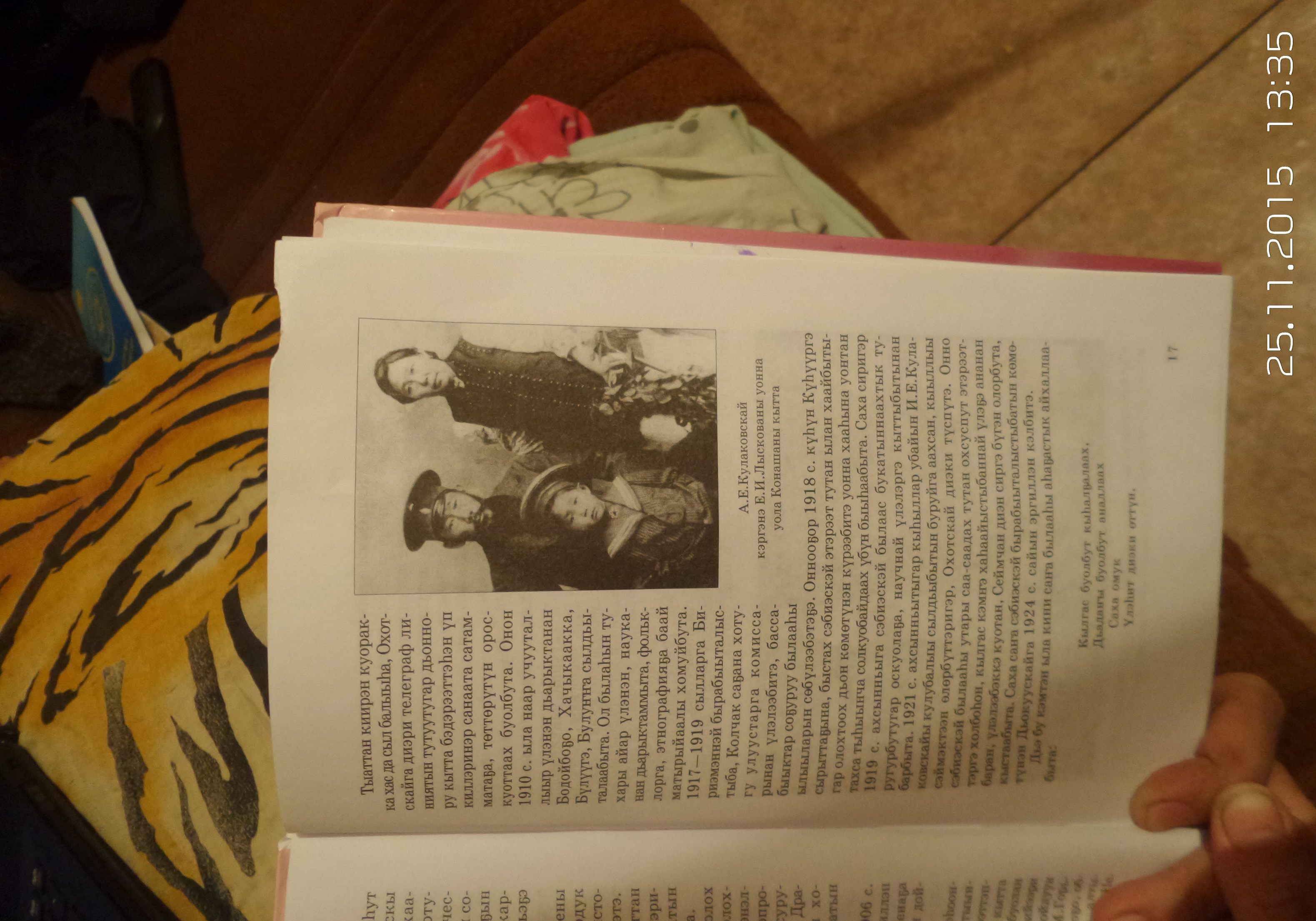 Творчество Кулаковского
Кулаковский написал много научных трудов, стал первым якутом-исследователем фольклора и языка, историком и этнографом Якутии. В 1900 году написал первое художественное произведение на якутском языке стихотворение «Заклинание Байаная». Им создано много десятков стихотворений и поэм.
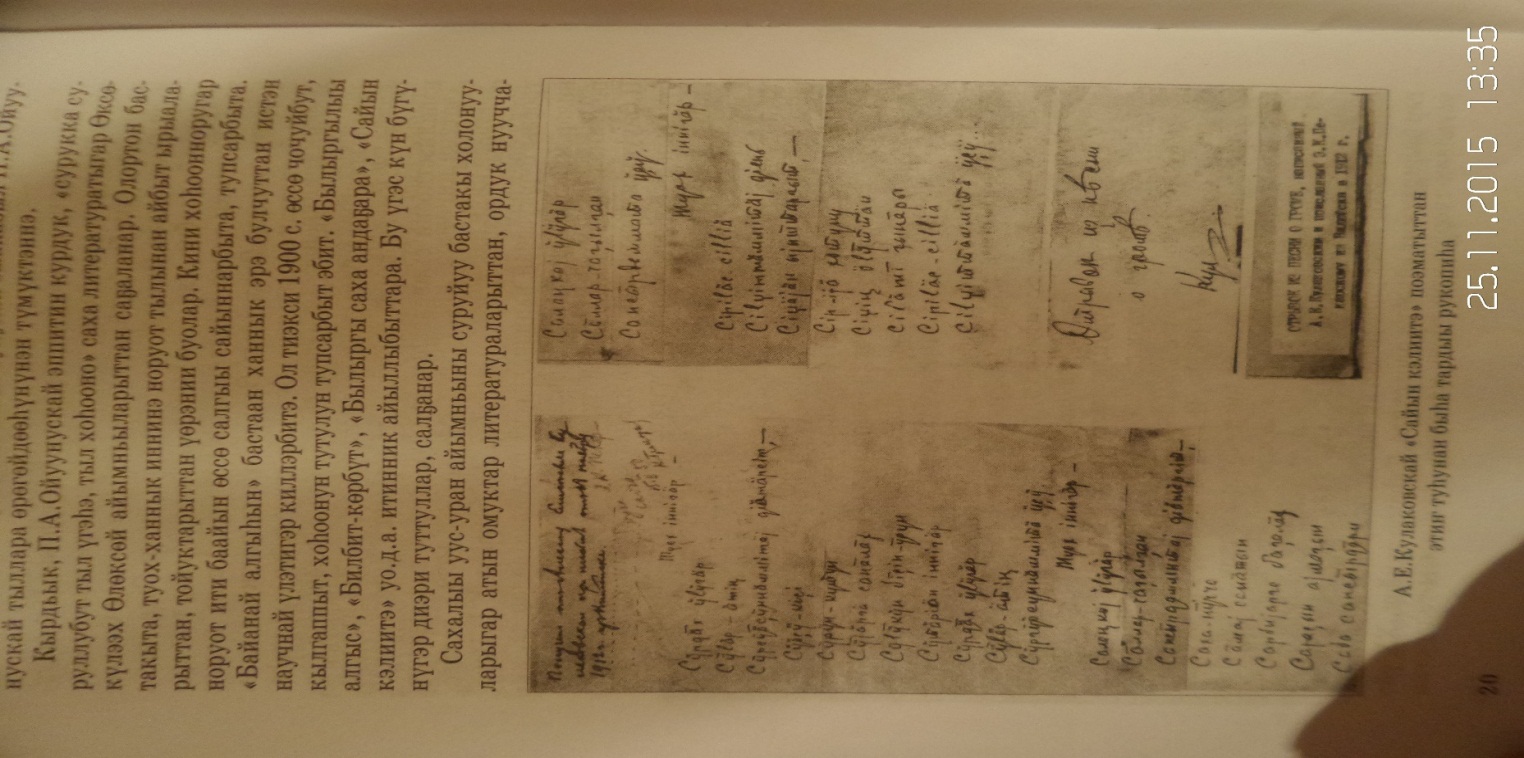 Поэма «Сон шамана»
Вершиной всего творчества А.Кулаковского и его центральным произведением является
 поэма «Сон шамана».
Герой поэмы - белый шаман-провидец. Однако он - не обычный якутский шаман, он -философ,  объясняющий развитие человеческого общества, гуманист, разоблачающий ужасающие способы уничтожения человечества войною, страстный протестант против классового и национального гнетов рабочего люда.
Думаю, что это поэма-плод его раздумий над проблемами мира и судьбой родного народа, философский подход к различным проблемам экономической, социально-политической, общественно-культурной жизни якутского народа.
В своей поэме Кулаковский обрушивается с резкой критикой на колониальную систему империализма, разоблачая его  бесчеловечную, грабительскую политику по отношению к покоренным и зависимым странам.
По мнению А.Кулаковского опасность колониального захвата Якутии создают США, Япония и Китай.
С начала 20века на Чукотке, Камчатке и Охотском побережье американские бизнесмены и авантюристы применяли изощренные приемы грабежа местных жителей под видом обменной торговли.
С передачей Японии Южного Сахалина ставился вопрос о японском контроле над русскими территориями Камчатки и Чукотки. А японские предприниматели стремятся создать акционерную компанию и начать разработку богатств якутской области.
Китай имел притязания на якутскую область  еще с 17 века. Город Якутск служил основной базой русских казаков и служилых людей, направлявшихся к Охотскому морю и Приамурью.
Из стран Европы, А.Е.Кулаковский выделяет Англию и Германию, как инициаторов грядущей мировой войны. Шаман-философ за четыре года до первой Мировой войны предсказывал неизбежность бесчеловечной, страшно разрушительной всемирной войны.
Обострения классовых противоречий в мире вызывают опасения Кулаковскому:Ненасытные богачиНа заводах могучихЛюдей всех трудовыхЛучшие силы истощив,Несчастьям вечным обрекли
Поэма «Сон шамана» является первым произведением якутской художественной литературы, отражающим борьбу пролетариата России.
В поэме автор выражает свои самые глубокие заботы о судьбах родного края, родного народа. Что война и революция приведут к массовому переселению русских крестьян и вытеснения якутов, что участь якутов ужасна.
В 1910 году в своей знаменитой поэме «Сон шамана» предвидел:-экологическую катастрофу;-технический прогресс;-эпоху миграции;-классовую борьбу;-причины революции и мировой войны;-кризисные отношения между государствами;-политику цивилизованных стран;-вымирание малочисленных народов.
И нам сегодня становится по-настоящему понятной тревога Великого Кулаковского, поставленных проблем и пути выживания народа саха, понимание равноценности каждого народа в цивилизованном мире, слияние с природой, благое взаимовлияние, разумное использование достижений техники.